консультация
«Формирование компьютерной грамотности и информационной культуры в организации деятельности педагога ДОУ»
Цель:.
Повысить компетентность педагогов по вопросу использования современных информационных технологий в образовательном процессе
Использование ИКТ является одним из приоритетов образования, что предъявляет новые требования к педагогу и его профессиональной компетентности. Педагог должен не только уметь пользоваться компьютером и современными мультимедийным оборудованием, но и создавать образовательные ресурсы, широко использовать их в своей педагогической деятельности.
«Информационная технология» – комплекс методов, способов и средств, обеспечивающих хранение, обработку, передачу и отображение информации и ориентированных на повышение эффективности и производительности труда».
Информационные технологии — это не только и не столько компьютеры и их программное обеспечение. Под ИКТ подразумевается использование компьютера, Интернета, телевизора, видео, DVD, CD, мультимедиа, аудиовизуального оборудования, то есть всего того, что может представлять широкие возможности для коммуникации.
Использование информационно- коммуникативных технологий в дошкольном образовании дает возможность расширить творческие способности педагога и оказывает положительное влияние на воспитание, обучение и развитие дошкольников, применение различных методов помогает активно воздействовать на формирование и развитие навыков аудирования, говорения, чтения, совершенствование устной речи, воспитание творческой, социально-активной личности.
Интерактивные материалы имеют преимущества, они:
 - Позволяют увеличить восприятие материала за счет увеличения количества 
иллюстративного материала;
Обеспечивают наглядность, которая способствует восприятию и лучшему 
запоминанию материала, что очень важно;
При использовании анимации и вставки видеофрагментов возможен показ 
динамических процессов;
С помощью компьютера можно смоделировать  такие жизненные ситуации, 
которые нельзя или  сложно показать во время образовательной  деятельности либо 
увидеть в повседневной жизни
   - Высокая динамика ООД способствует  эффективному усвоению  материала, 
развитию памяти, воображения, творчества детей.
 - Создание дидактических игр.
- Подбор дополнительного познавательного материала к ООД,
 знакомство со сценариями праздников и других мероприятий.
Одним из главных условий внедрения информационных технологий в ДОУ, является необходимость знаний технических возможностей компьютера, наличие навыков работы с ним.   
Четкое выполнение санитарных норм и правил использования компьютеров, владения методикой приобщения дошкольников к новым информационным технологиям.
В ходе игровой деятельности дошкольника с использованием компьютерных средств у него развивается: 
	-	теоретическое мышление, 
	-	развитое воображение, 
	-	способность к прогнозированию результата действия, 
	-	проектные качества мышления и др., 
Все эти качества ведут к резкому повышению творческих способностей детей.
Компьютер обладает рядом преимуществ:
-	Информация на экране компьютера в игровой форме вызывает у детей огромный интерес;
-	несет в себе образный тип информации, понятный дошкольникам;
-	движения, звук, мультипликация надолго привлекает внимание;
-	проблемные задачи, поощрение ребенка при их правильном решении самим компьютером являются стимулом познавательной активности детей;
-	позволяет моделировать такие жизненные ситуации, которые нельзя увидеть в повседневной жизни, неожиданные и необычные эффекты);
Таким образом, можно с уверенностью сказать, что компьютер является эффективным техническим средством, при помощи которого можно значительно разнообразить воспитательно – образовательную деятельность в ДОУ
Проведение занятий с мультимедийной поддержкой
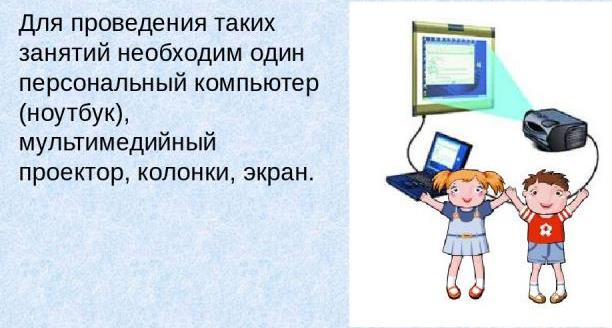 Применение компьютерных слайдовых презентаций в процессе обучения детей имеет следующие достоинства:
-	 Осуществление полисенсорного восприятия материала
-	 Возможность демонстрации различных объектов с помощью мультимедийного проектора и проекционного экрана в многократно увеличенном виде;
-	 Объединение аудио-, видео – и анимационных эффектов в единую презентацию способствует компенсации объема информации, получаемого детьми из учебной литературы;
- 	Возможность демонстрации объектов более доступных для восприятия сохранной сенсорной системе;
- 	Активизация зрительных функций, глазомерных возможностей ребенка;
Занятия с компьютерной поддержкой
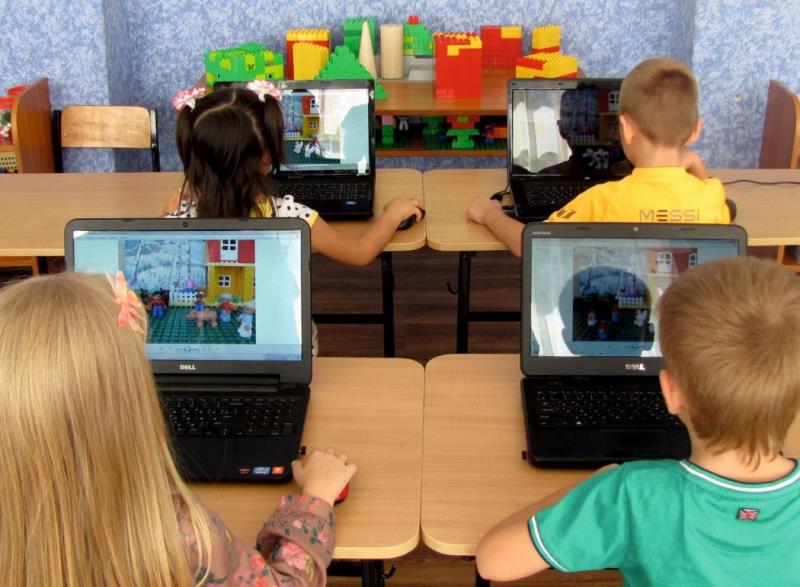 Существует несколько видов обучающих программ для детей дошкольного возраста-	 Игры для развития памяти, воображения, мышления и др.-	"Говорящие" словари иностранных языков с хорошей анимацией.- АРТ-студии, простейшие графические редакторы с библиотеками рисунков.- Игры-путешествия, "бродилки".-  Простейшие программы по обучение чтению, математике и др.
Среди развивающих игр можно выделить 
-	игры на развитие математических представлений
-	игры на развитие фонематического слуха и обучения чтению  
-	игры для музыкального развития 
-	игры  для художественно-творческого развития детей
Диагностического занятия 
Использование специальным компьютерных программ позволит не только облегчить труд педагога и уменьшить временные затраты (использовать несколько компьютеров одновременно), но и позволит сохранять результаты диагностики, рассматривая их в динамике
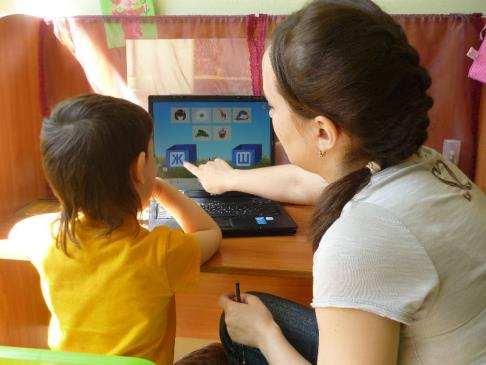 При всех неизменных плюсах использования ИКТ в дошкольном образовании есть проблемы:-  Материальная база ДОУ.  не во всех группах имеются ПК, проектор, колонки, экран или мобильный класс. Имеющиеся компьютеры обладают недостаточной мощностью, что затрудняет использование мультимедийного оборудования  
 - Защита здоровья ребенка.  
Использование ИКТ в дошкольных учреждениях требует тщательной организации как самих занятий, так и всего режима в целом в соответствии с возрастом детей и требованиями Санитарных правил. 
 - Недостаточная ИКТ – компетентность педагога.
ИКТ компетентность педагогов структурного подразделенияВ учреждении работает 11 педагогов
Используют ИКТ технологии – 100 %
Используют в работе:
Текстовый редактор – 100%
Электронные таблицы – 8 из 11
Мультимедийные презентации – 9 из 11 
мультимедийные диски  - 5 из 11
Специальные программы – 5 из 11
Интернет – 11 из 11
Используют ИКТ
Ежедневно – 11 из 11
1 раз в неделю -1 из 11
Используют ИКТ технологии
На занятии – 10 из 11
При подготовке к занятию - все
Для самообразования - все
Использование средств информационных технологий позволит сделать процесс обучения и развития детей достаточно простым и эффективным, освободит от рутинной ручной работы, откроет новые возможности раннего образования.
Анкетирование родителей воспитанников структурного подразделения
Список использованной литературы.
Апатова Н. В. Информационные технологии в школьном образовании. – М., 1994
Безруких М.М., Парамонова Л.А., Слободчиков В.И. и др. Предшкольное обучение: «плюсы» и «минусы»//Начальное образование-2006.-№3.-С.9-11.
Горвиц Ю., Поздняк Л. Кому работать с компьютером в детском саду. Дошкольное воспитание, 1991г., № 5
Езопова С.А. Предшкольное образование, или Образование детей старшего дошкольного возраста: инновации и традиции//Дошкольная педагогика- 2007.-№6.-С.8-10.
Захарова И. Г. Информационные технологии в образовании: Учеб. пособие для студ. высш. пед. учеб. заведений. – М., 2003
Зубов А. В. Информационные технологии в лингвистике. – М., 2004Использование современных информационных и коммуникационных технологий в учебном процессе: учебно-методическое пособие / Авторы-составители: Д.П. Тевс, В. Н. Подковырова, Е. И. Апольских, М. В, Афонина. – Барнаул: БГПУ, 2006,
Калинина Т.В. Управление ДОУ. «Новые информационные технологии в дошкольном детстве». М, Сфера, 2008
Ксензова Г.Ю. Перспективные школьные технологии: учебно - методическое пособие. - М.: Педагогическое общество России, 2000
Кораблёв А. А. Информационно-телекоммуникационные технологии в образовательном процессе// Школа. – 2006. - №2. – с. 37-39
Моторин В. "Воспитательные возможности компьютерных игр". Дошкольное воспитание, 2000г., № 11
Новоселова С.Л. Компьютерный мир дошкольника. М.: Новая школа, 1997
Роберт И.В. Современные информационные технологии в образовании: дидактические проблемы, перспективы использования. – М.: Школа-Пресс, 1994.- 204 с.
Сологуб В.А. Методика соддания и использования мультимедийных пособий и программ: Учебное пособие.-2-е изд., до. и перераб.-М.:АПКиППРО, 2008.-92с
Шаехова Р.К. Предшкольное образование: актуальность, проблемы, стратегия развития/Р.К.Шаехова // Начальная школа плюс до и после-2006.-№7.-С.54-57